Презентация для родителей
«Режим дня дошкольника во время самоизоляции»
Подготовила
воспитатель: Курова Татьяна Борисовна
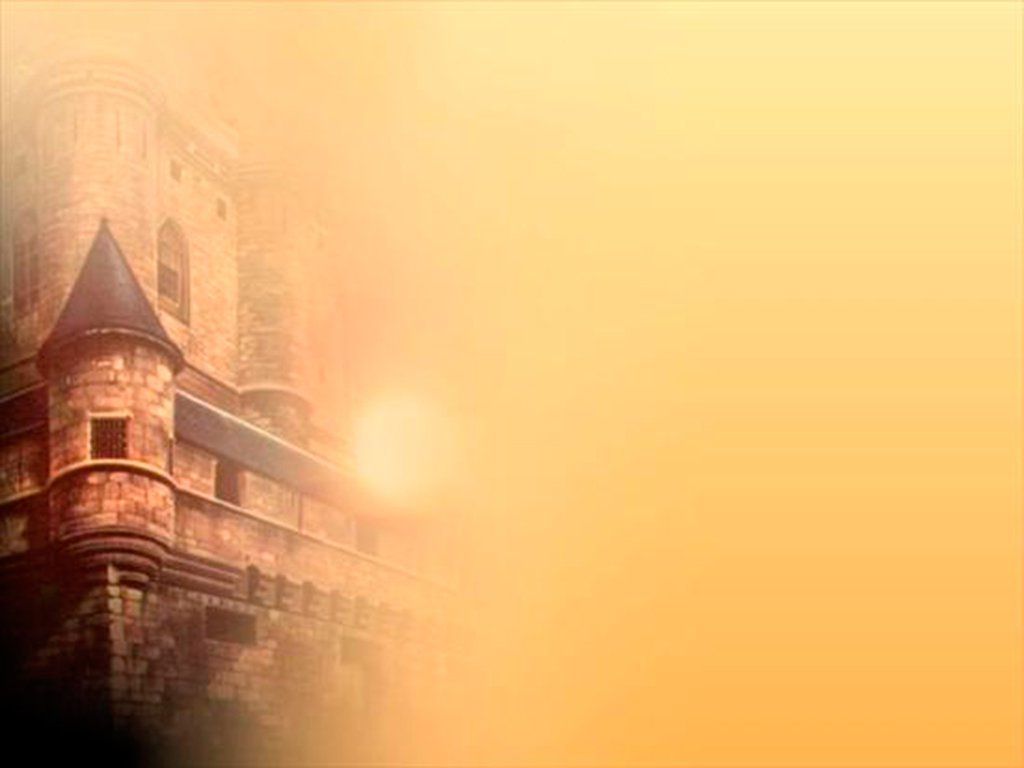 Детям совершенно так же, как и взрослым, хочется быть здоровыми и сильными, только дети не знают, что для этого надо делать. Объясни им, и они будут беречься» 
              Януш Корчак
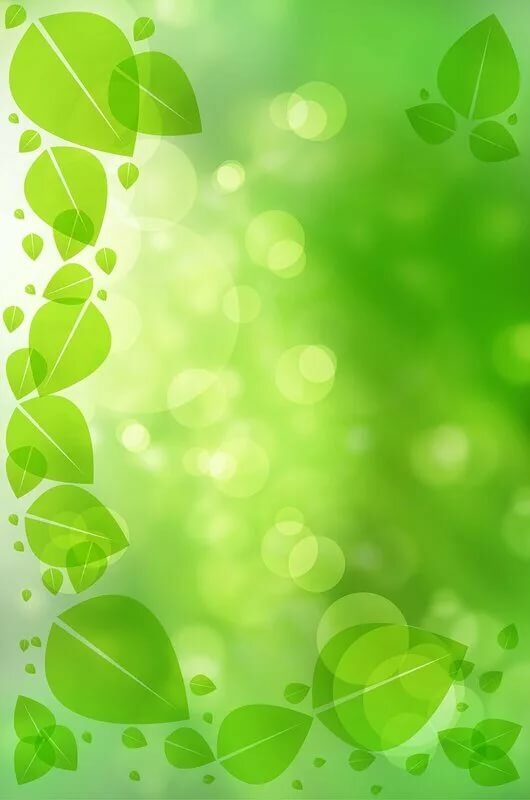 Одним из  немаловажных отличительных признаков воспитания в детском саду от домашнего является режим жизни. В детском саду все подчинено заранее установленному распорядку. И это несомненный плюс. Постарайтесь придерживаться того режима, который был у ребёнка при посещении детского сада.
Постоянное время для еды, сна, игр и занятий очень важно для дошкольника.
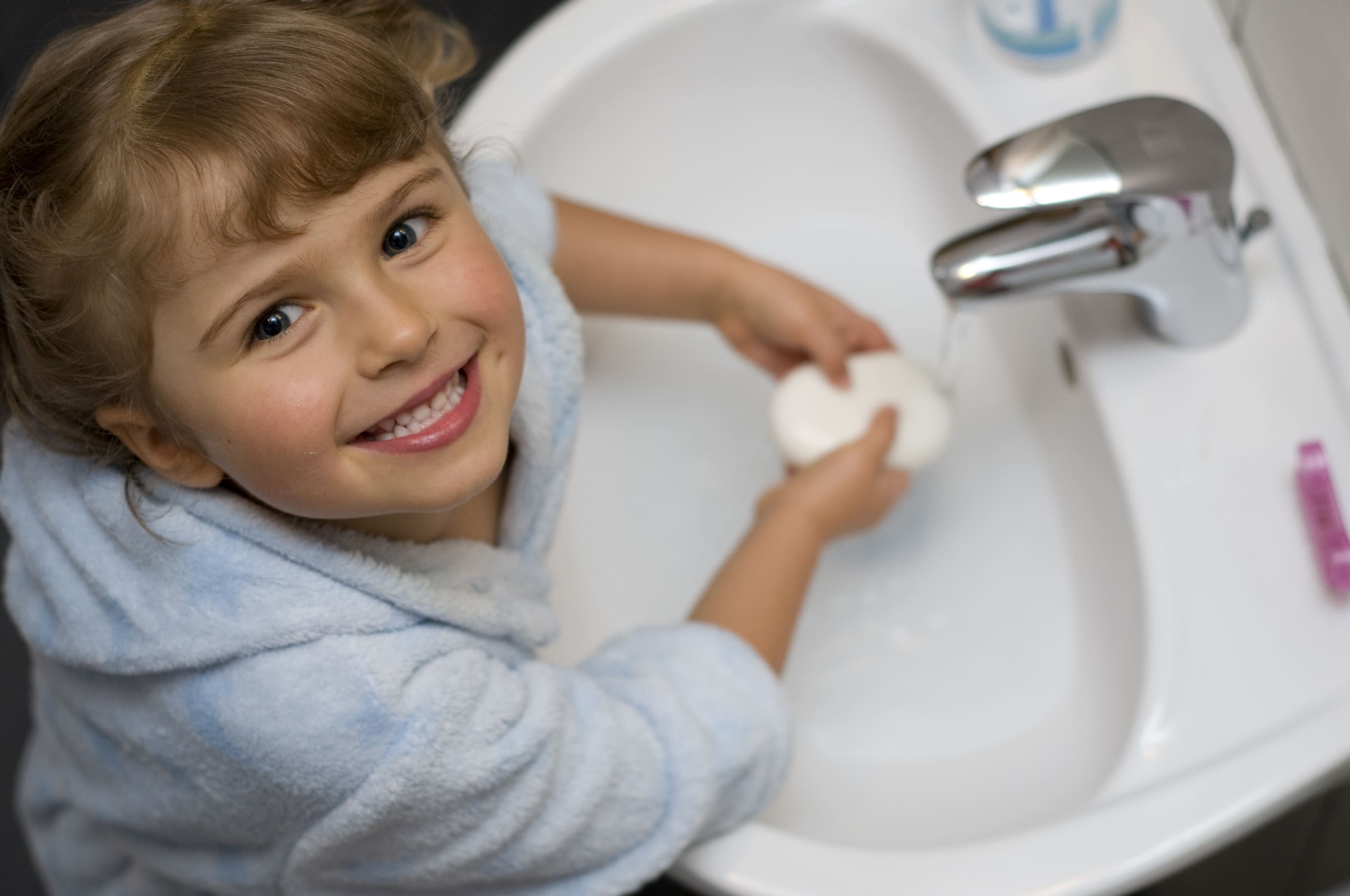 Задачи родителей во время периода самоизоляции :
сохранение здоровья детей и повышение двигательной активности и умственной работоспособности;
создание адекватных условий для развития, обучения, оздоровления детей;
 создание положительного эмоционального настроя и снятие психоэмоционального напряжения.
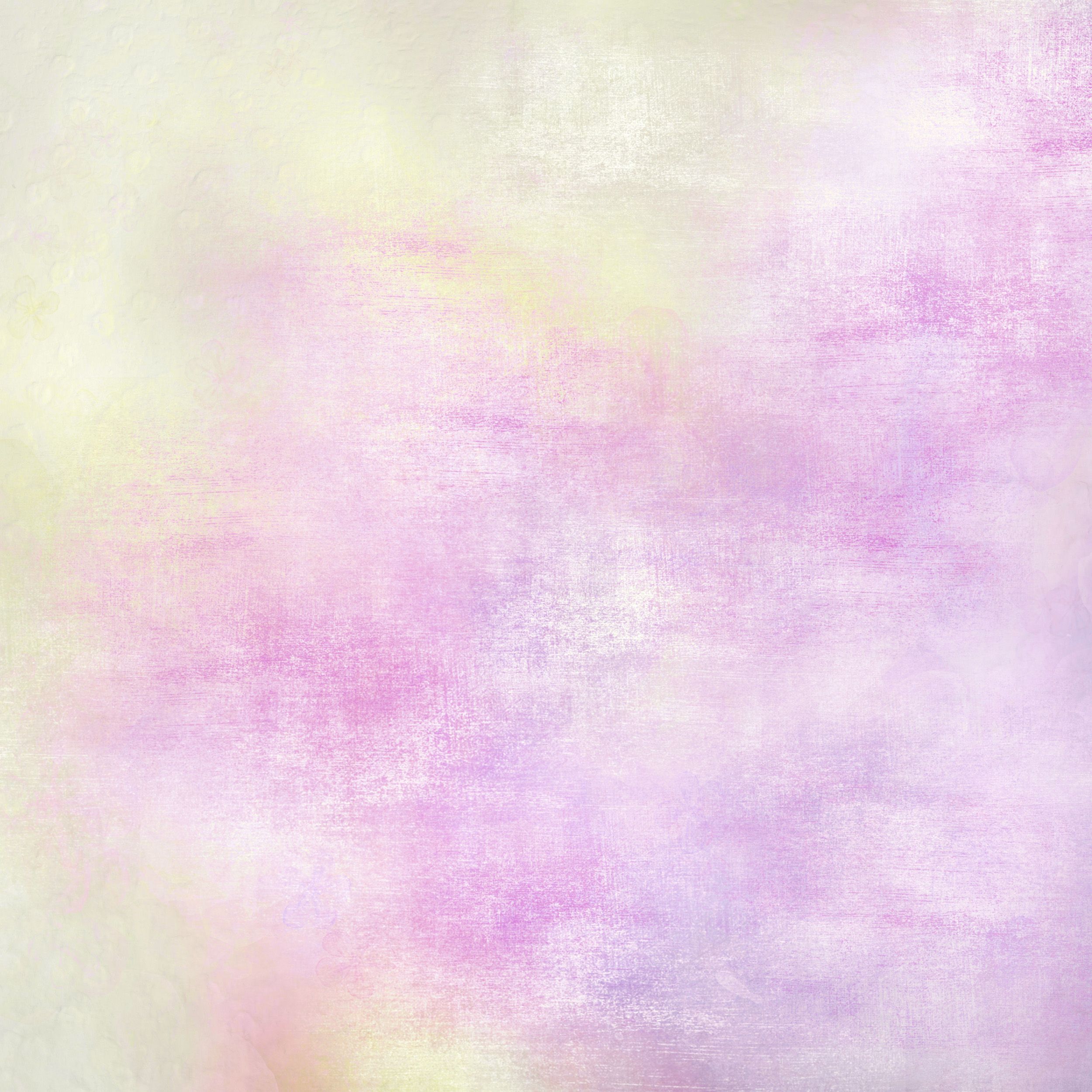 Мы предлагаем вашему вниманию примерный режим дня дома:
1.Пробуждение, утренняя зарядка, водные процедуры,    умывание 7.00-8.00
2.Завтрак  8.00-9.10
3.Игры и занятия дома 9.10 -10.00
4.Подвижные игры (при открытых фрамуге, окне или на веранде) 10.00-12.30
5.Обед 12.30-13.20
6.Дневной сон (при открытых фрамуге, окне или на веранде) 13.20-15.30
7.Свободное время для спокойных игр и приготовления к полднику  15.30 -16.00
8.Полдник 16.00-16.30
9.Подвижные игры (при открытых фрамуге, окне или на веранде) 16.30-18.30
10.Ужин 18.30-19.00
11.Свободное время, спокойные игры 19.00 -21.00
12. Ночной сон 21.00-7.00
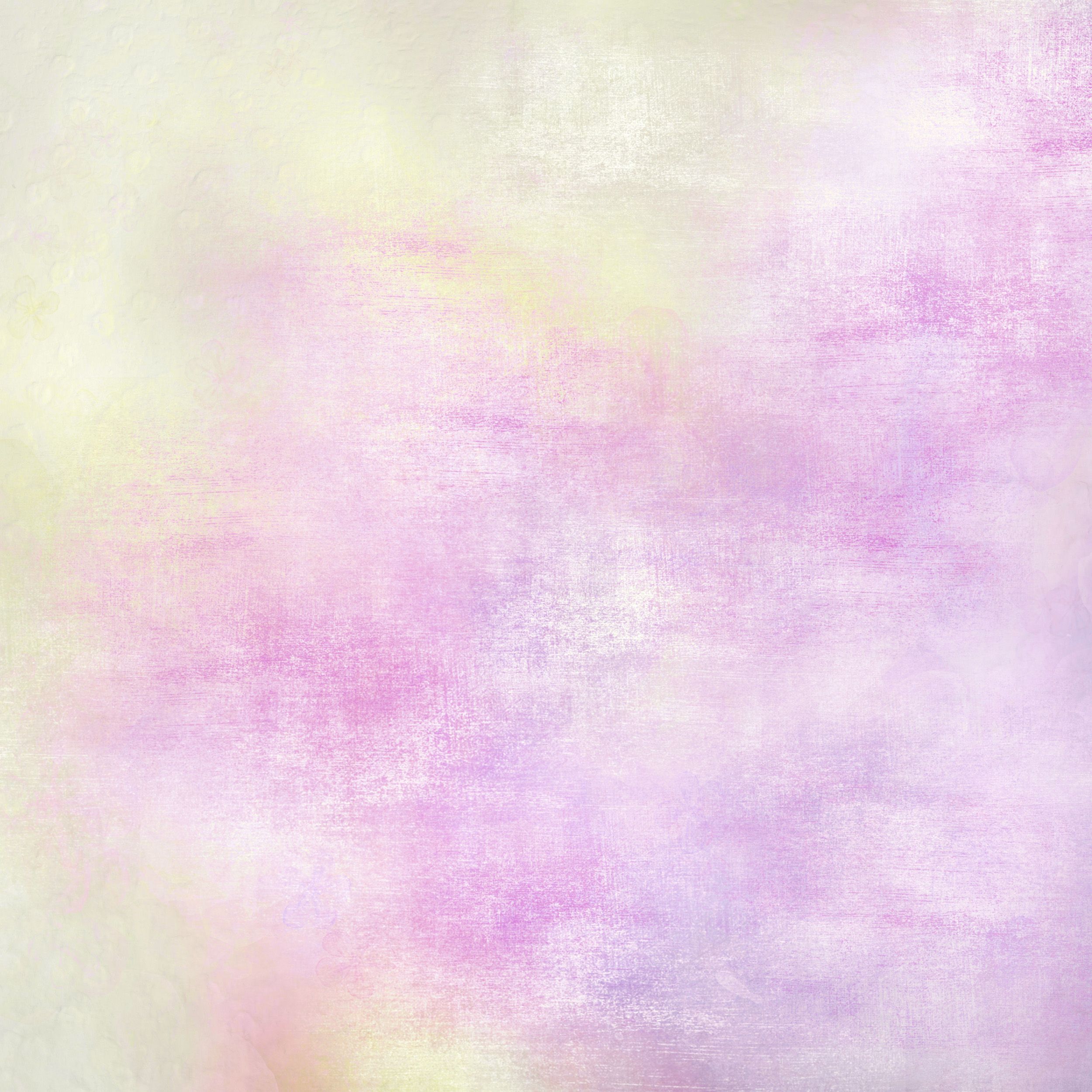 Если ваш ребёнок не ходит в детский садик и остается дома, то вариаций дня может быть множество. Так или иначе, график дня ребенка делится на две части: «до обеда» и «после обеда». В дообеденное время ребенку полезно поиграть в активные развивающие игры.
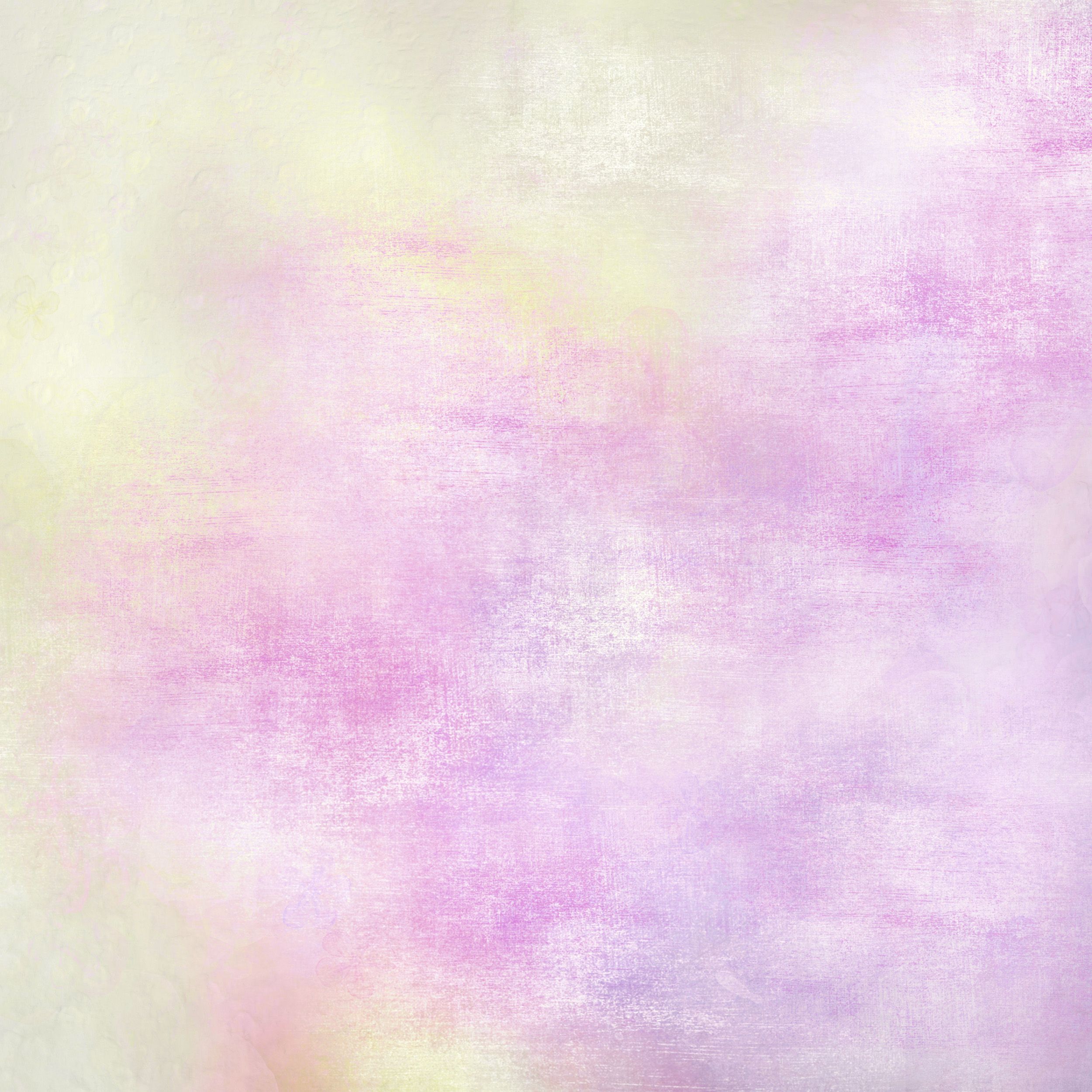 А после обеда мы рекомендуем вам почитать книги, посмотреть мультфильмы или детские передачи.  Вечернее время лучше всего отвести для общения ребёнка  с родителями: в этом возрасте  потребность ребёнка в общении с мамой и папой очень велика.
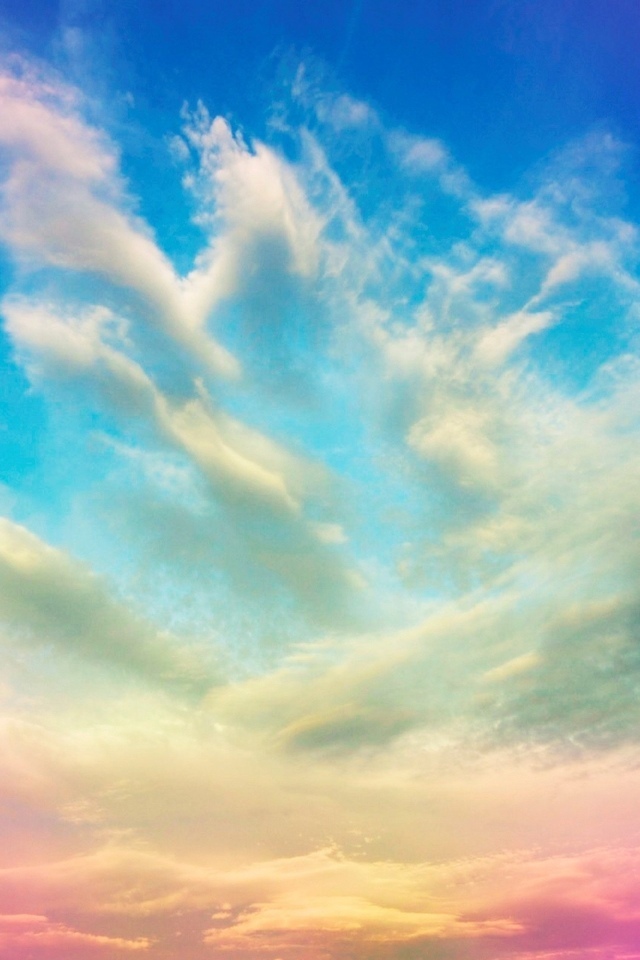 Очень важно ограничить просмотр ребёнком телевизионных программ, использование гаджетов и компьютера. Предложите ребенку увлекательную альтернативу: рисование, лепку, аппликацию.
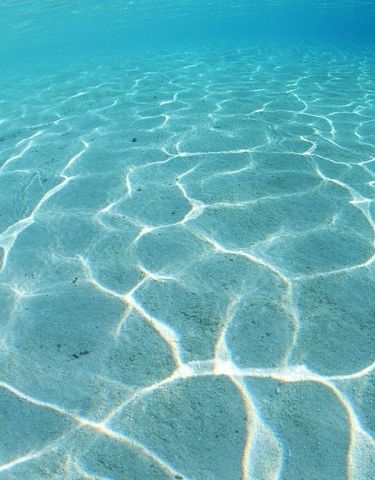 Удачи вам в воспитании вашего ребёнка!